COI関係が無い場合
演題名：

所属：

本演題の発表に関連し、開示すべきCOI関係のある企業名はありません。
第38回日本臨床リウマチ学会
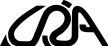 COI関係が有る場合
演題名：

所属：

本演題の発表に関連し、開示すべきCOI関係のある企業名：
○○○製薬株式会社、△△△株式会社、株式会社□□□
第38回日本臨床リウマチ学会
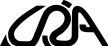